Market Update on Impact of ORDC Blend and Shift

Wholesale Market Working Group

Market Analysis & Validation
04/22/2019
RTORPA – April 04, 2019
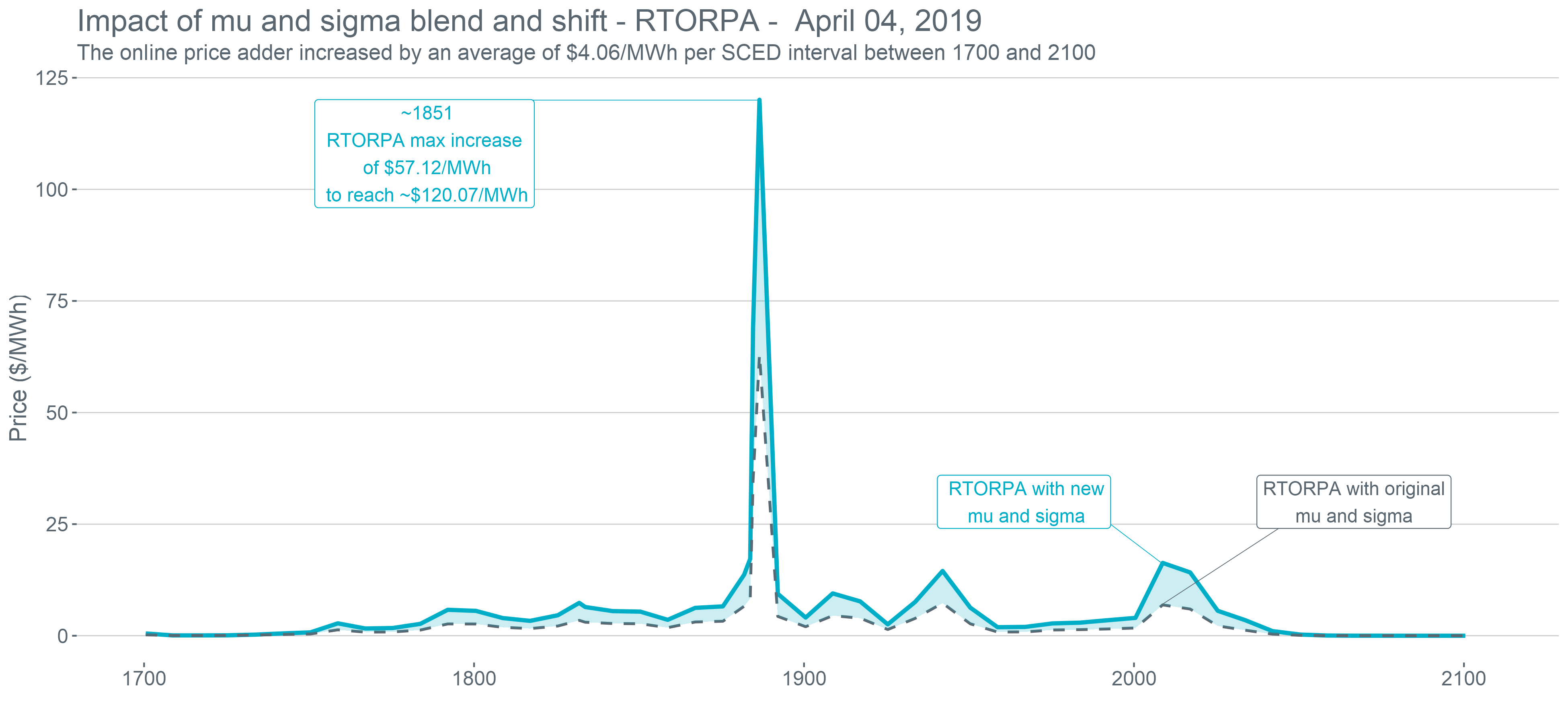 2
RTOFFPA – April 04, 2019
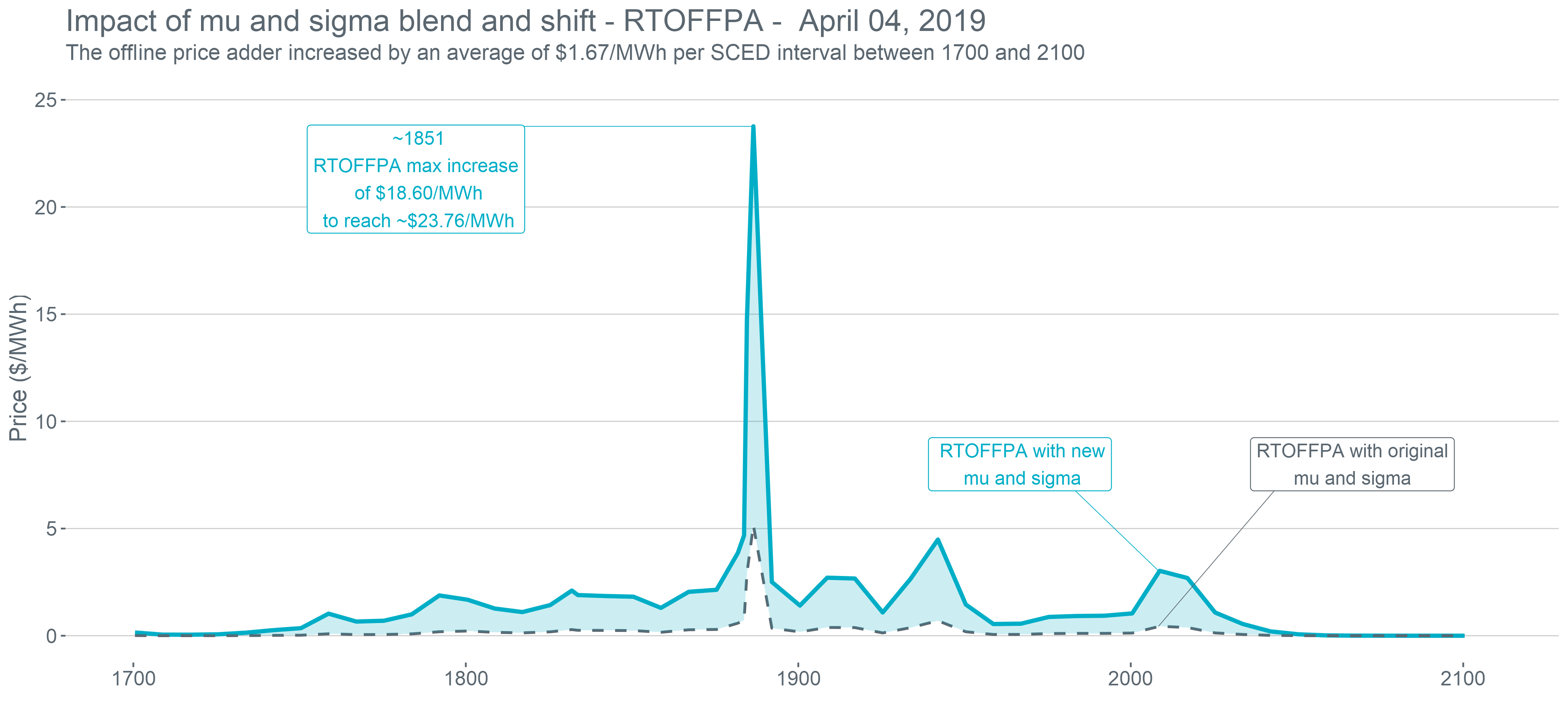 3
RTORPA – April 08, 2019
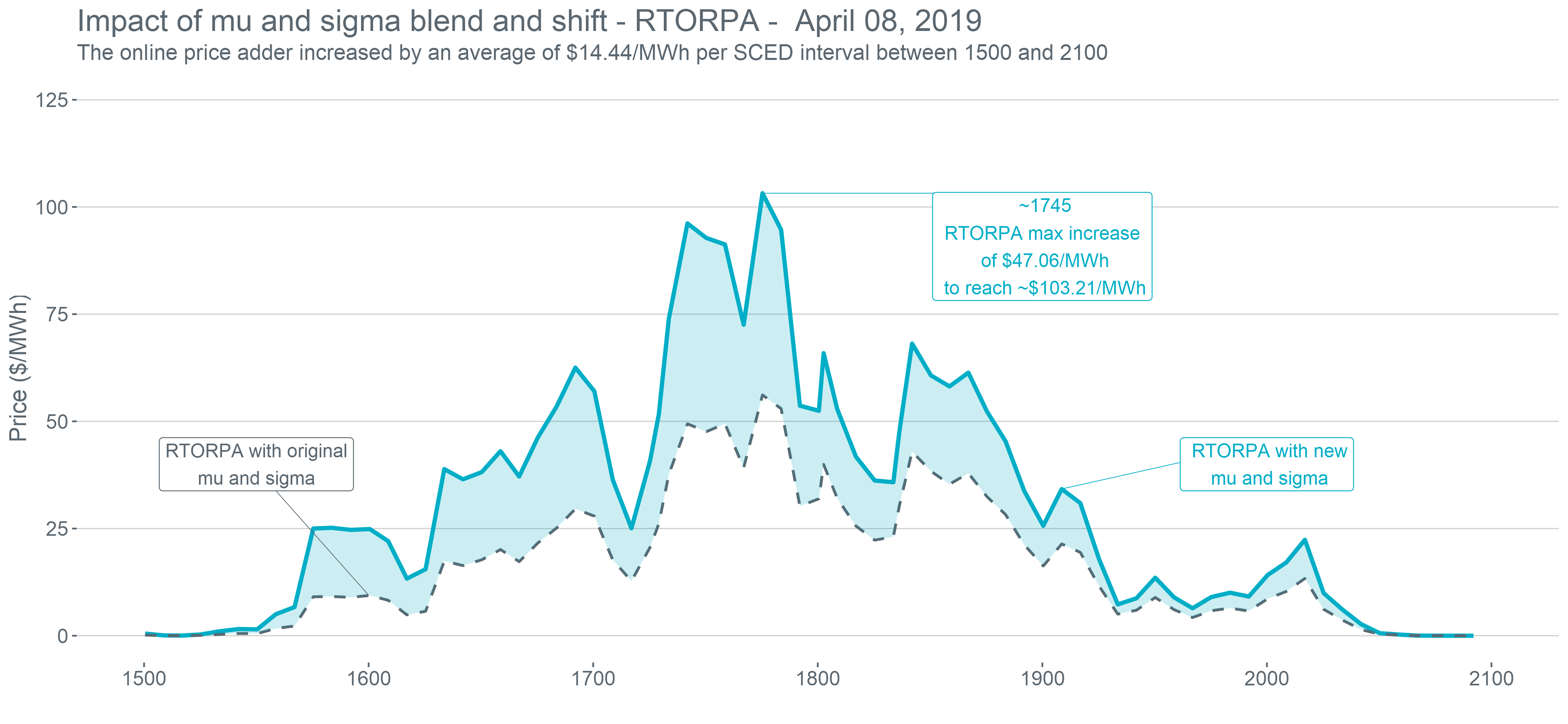 4
RTOFFPA – April 08, 2019
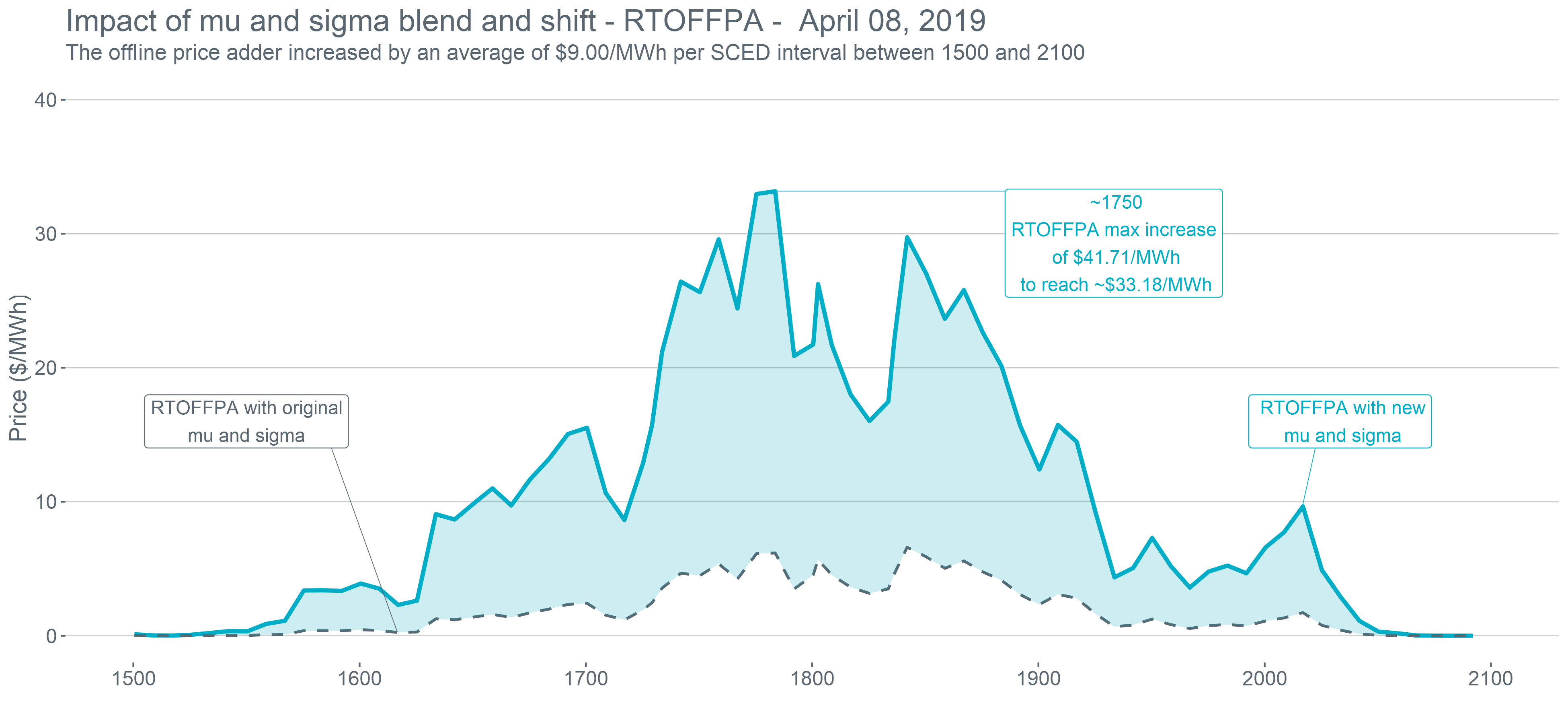 5
Reference
ORDC parameter values for spring 2019 before and after ORDC methodology change implemented with OBDRR011, ORDC OBD Revisions for PUCT Project 48551
6